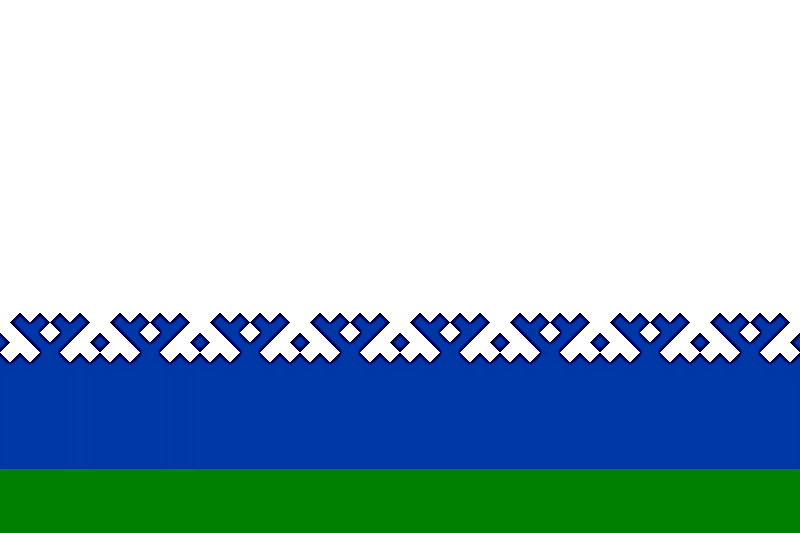 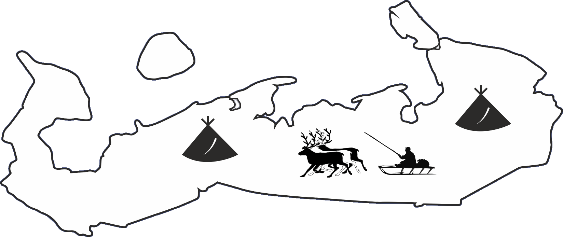 Грантовый проект Школа ненецкого языка «Ненэй’ вада» РОД «Ассоциация ненецкого народа «Ясавэй»при участии ГБУК «Этнокультурный центр НАО»
г. Нарьян-Мар, 2022 год
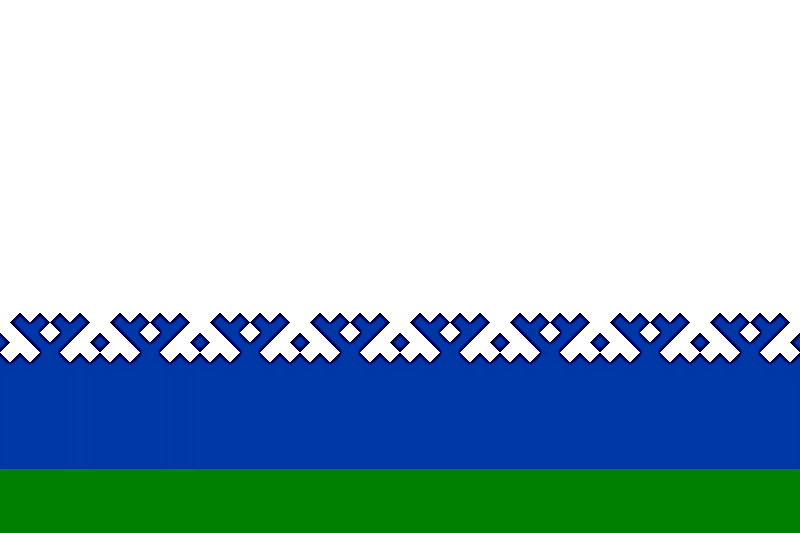 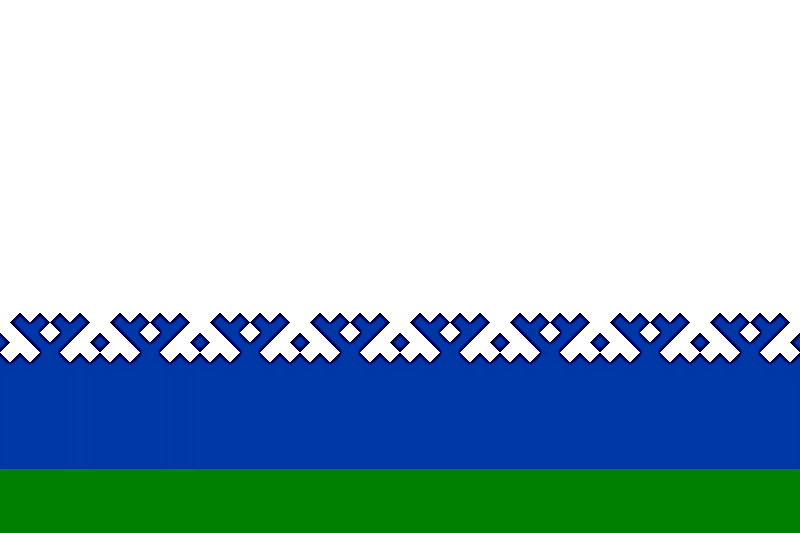 Иленя’ варк”
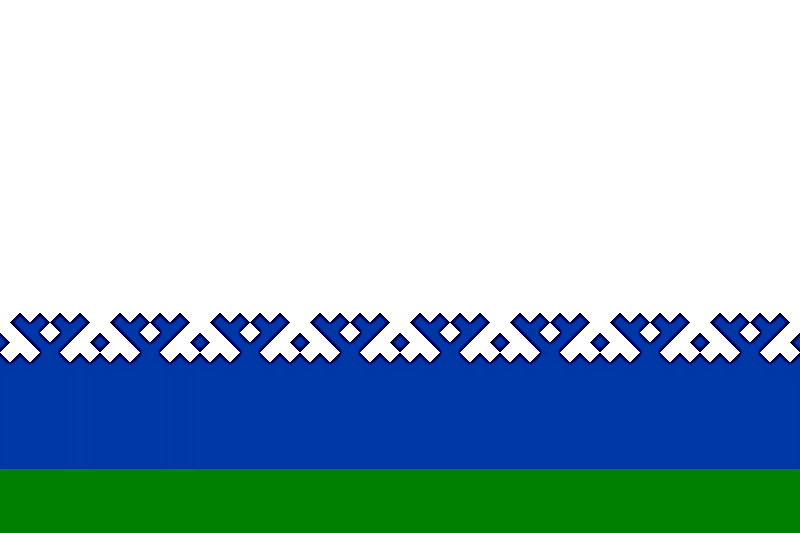 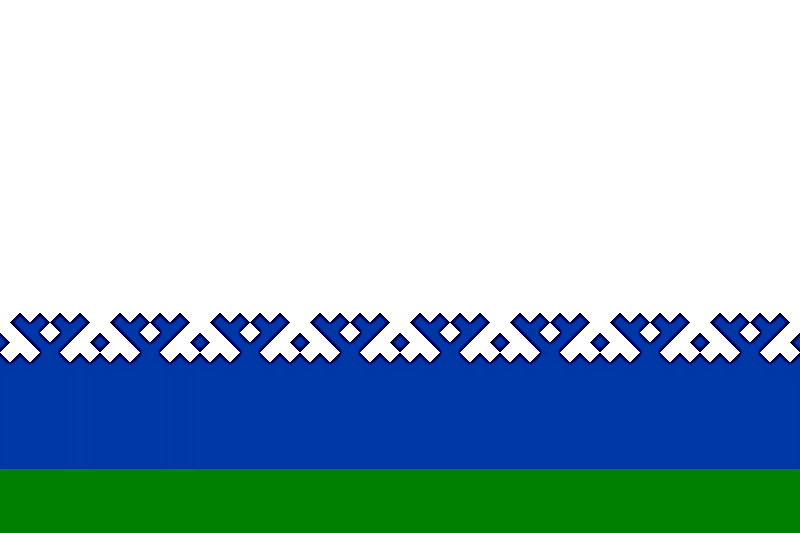 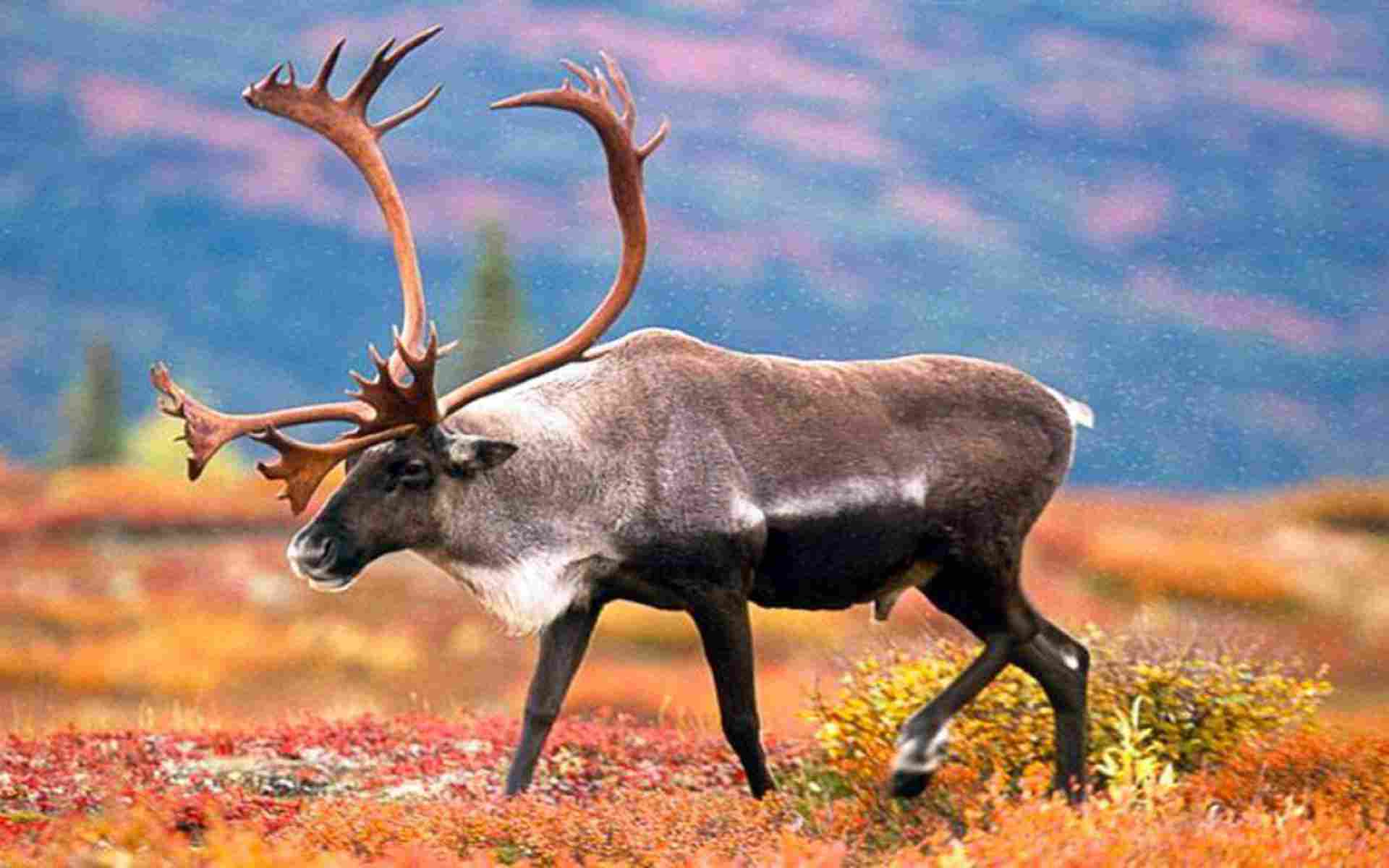 Хоре
Сую
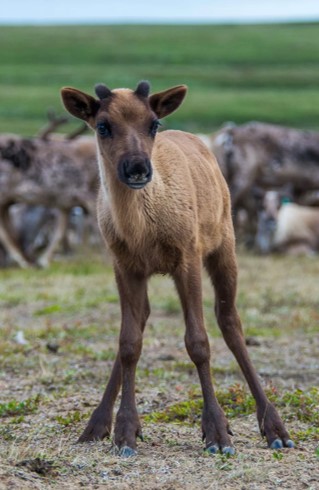 ТЫ
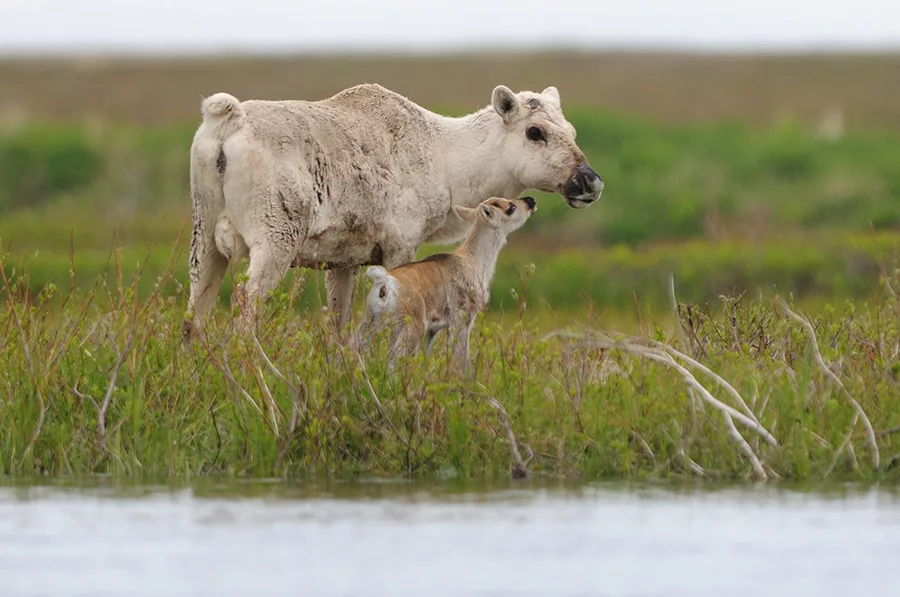 Ядей
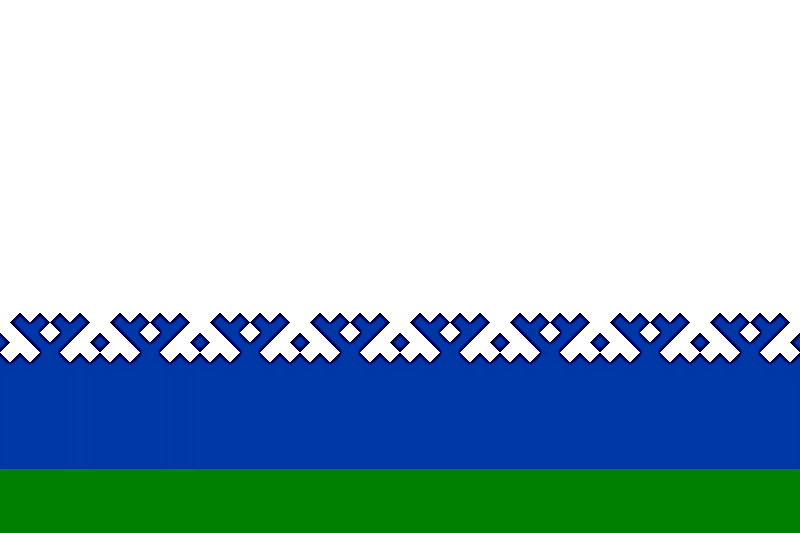 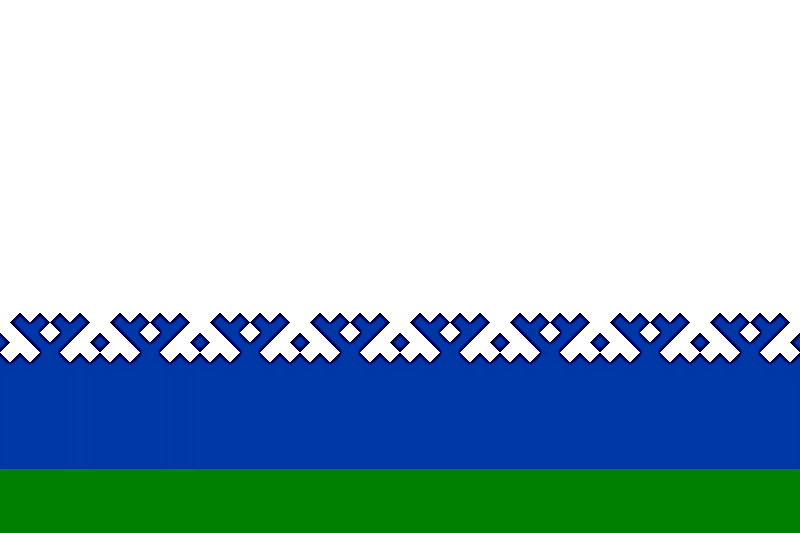 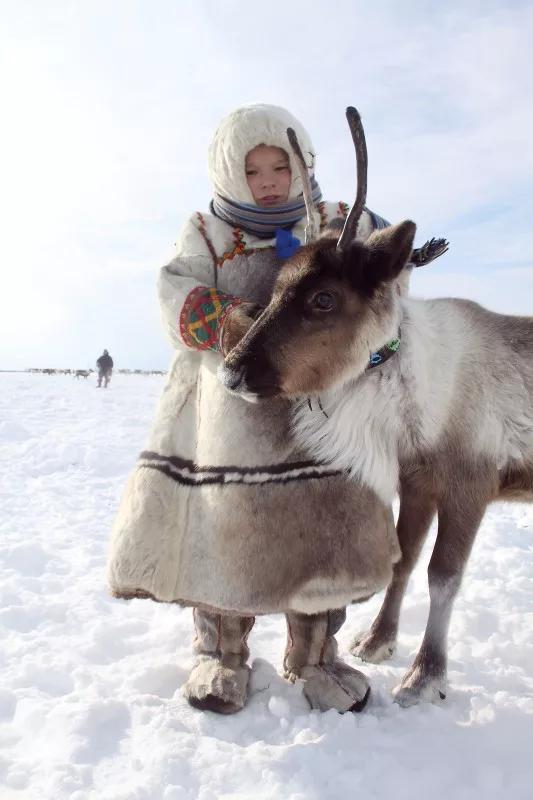 Авка / Хореко
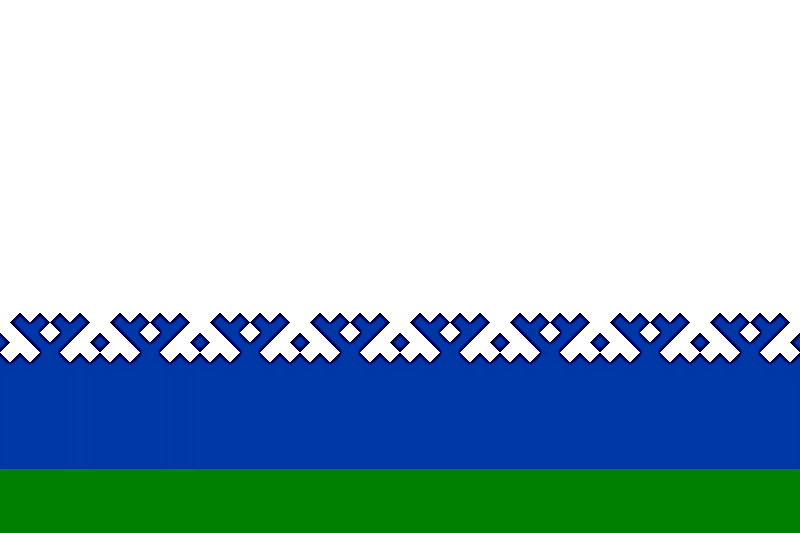 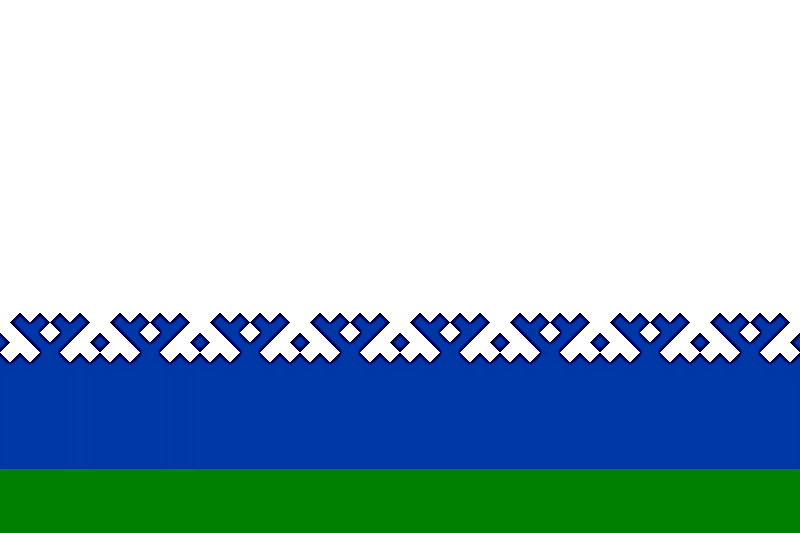 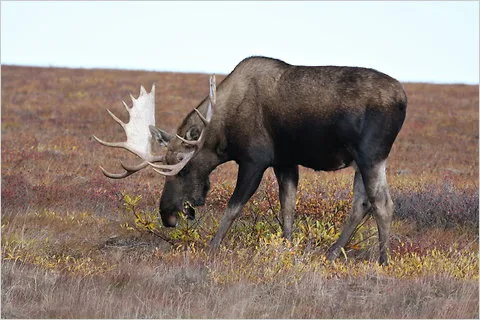 Хабарта
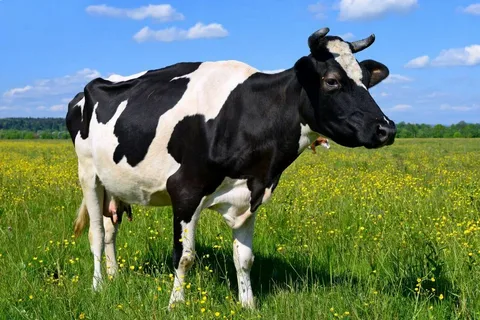 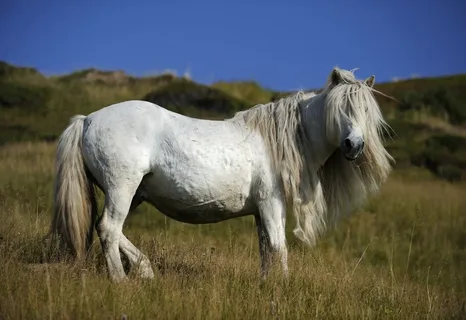 Хорова
Юно (эбте)
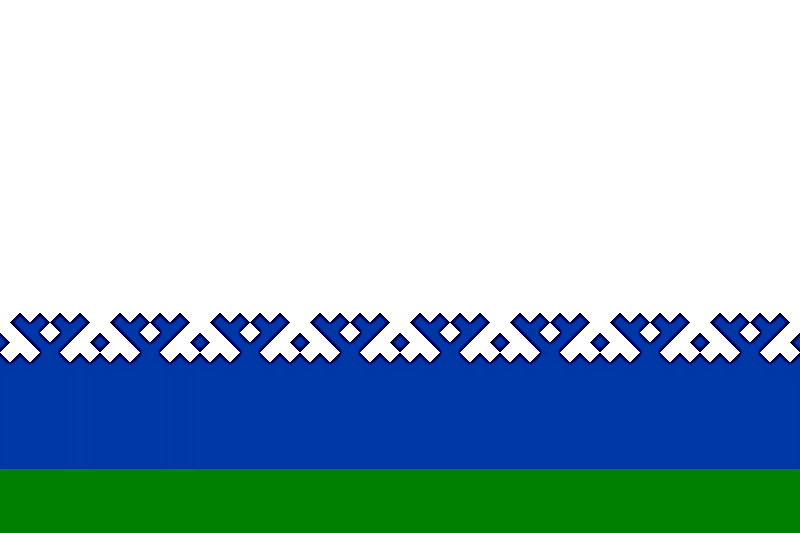 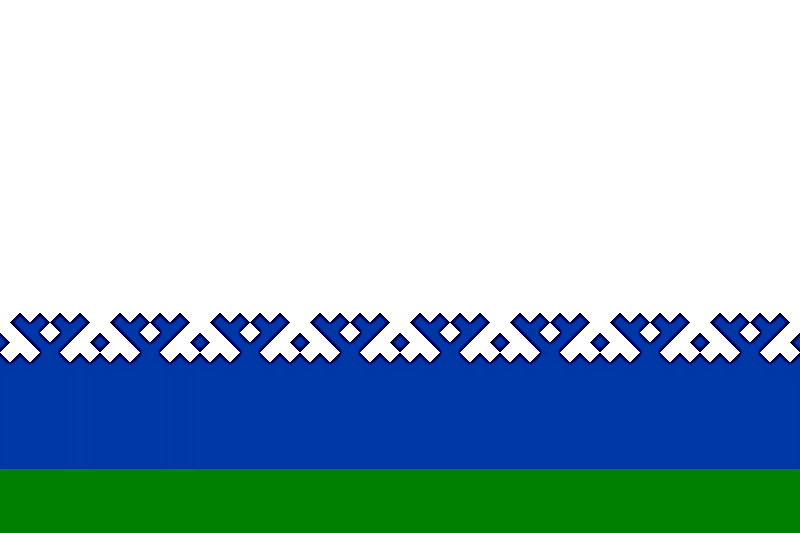 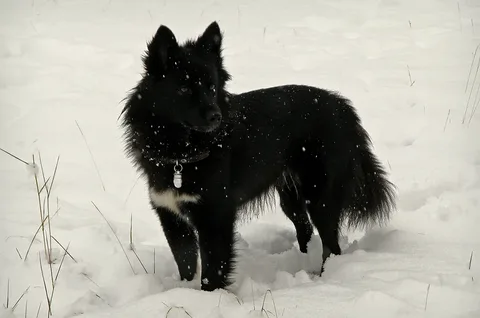 Вэнько
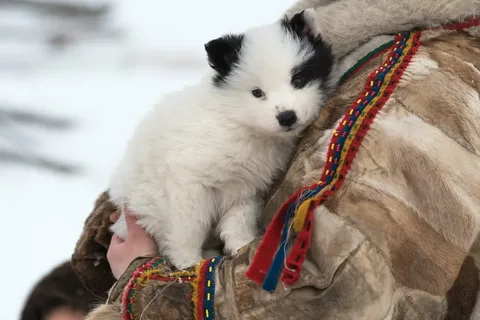 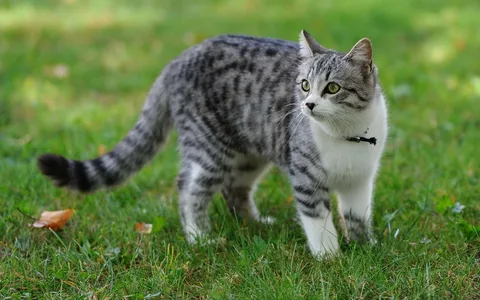 Хутюка
Хоска
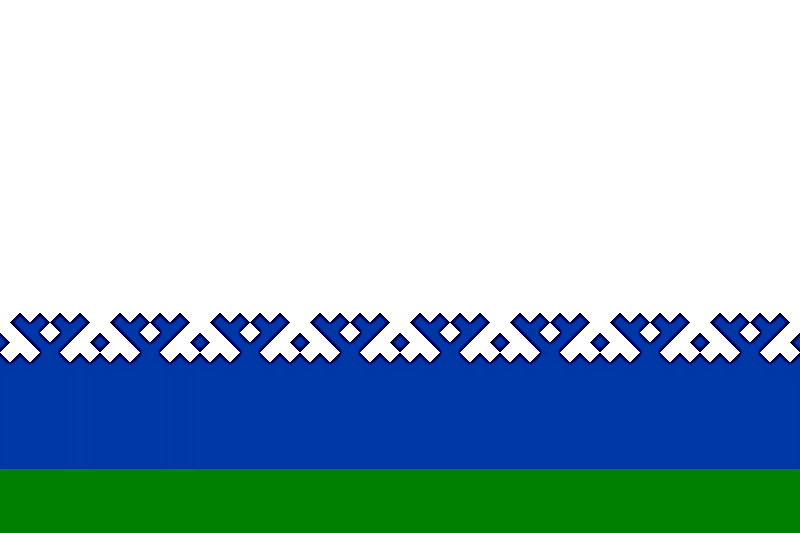 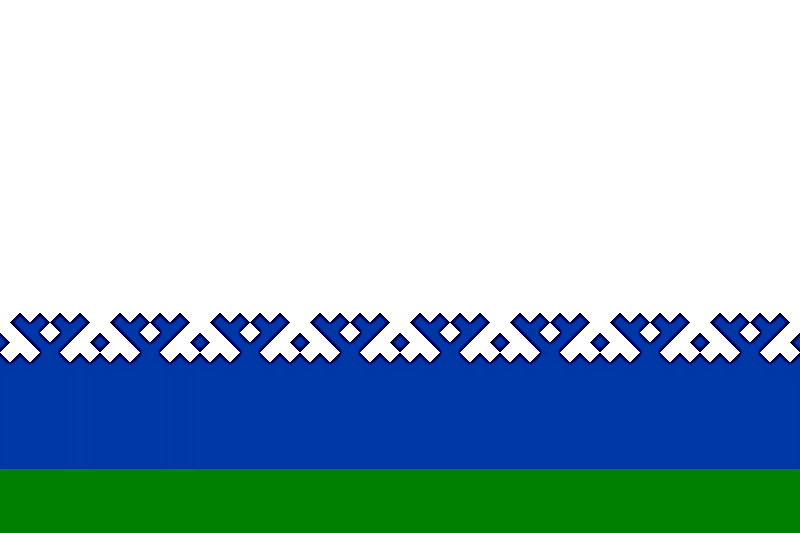 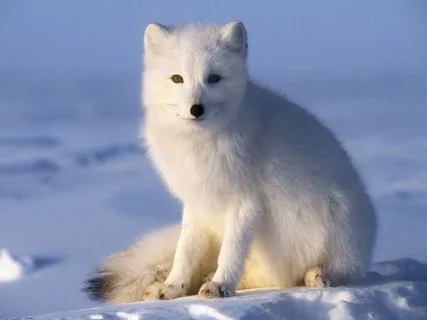 Нохо
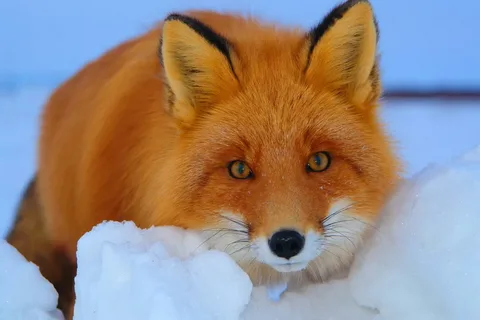 Тёня
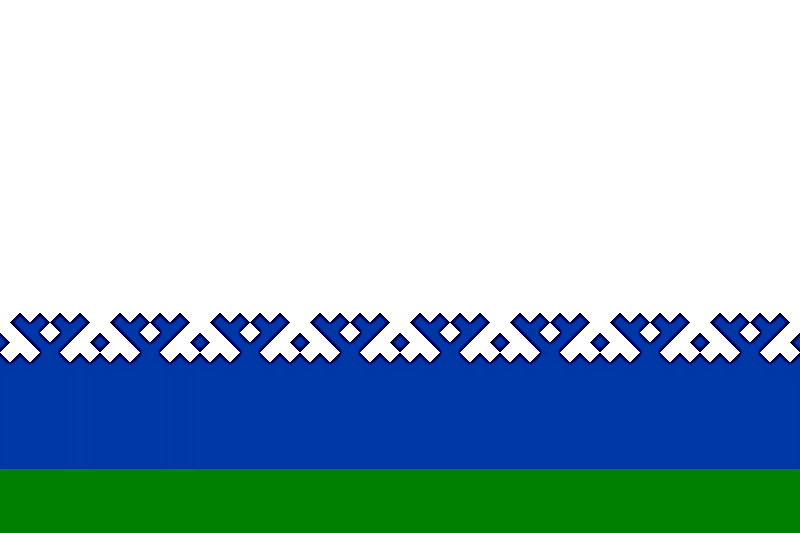 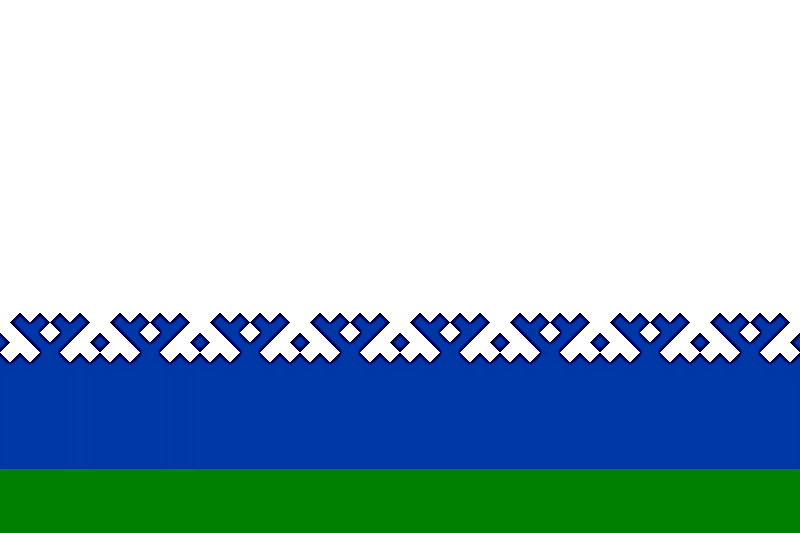 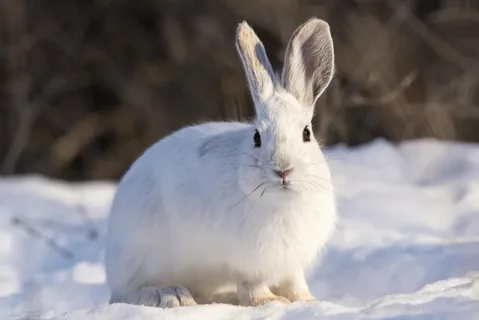 Нява
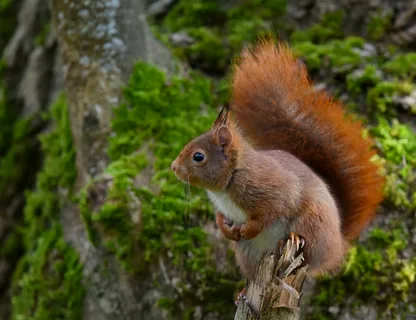 Таряв
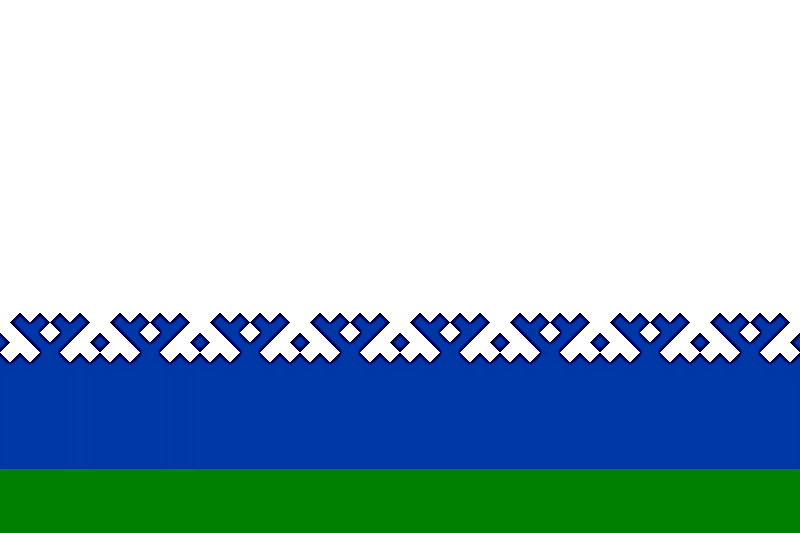 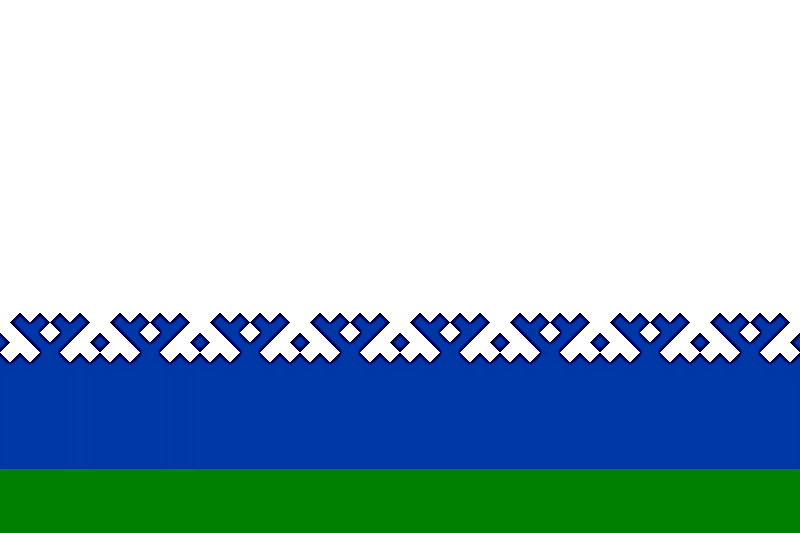 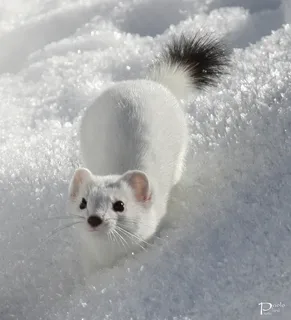 Писяко
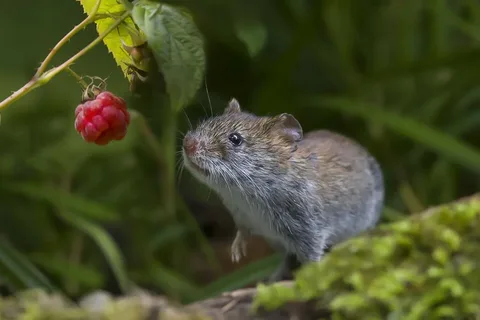 Пия
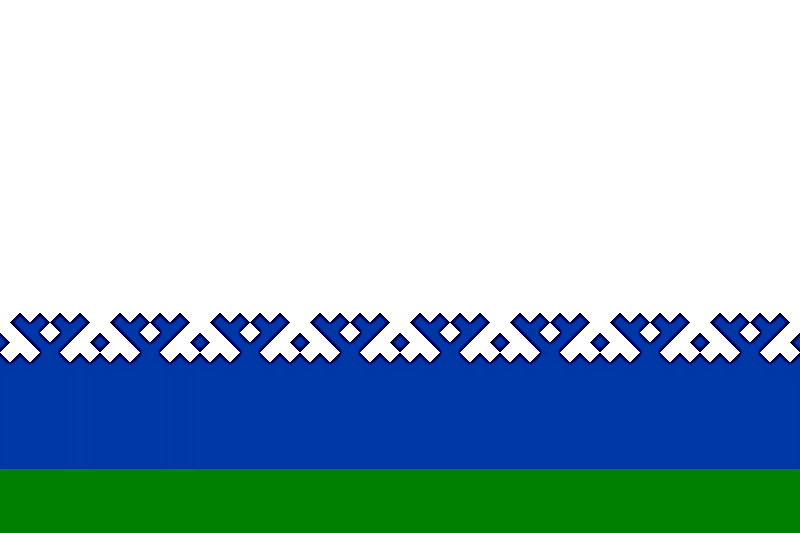 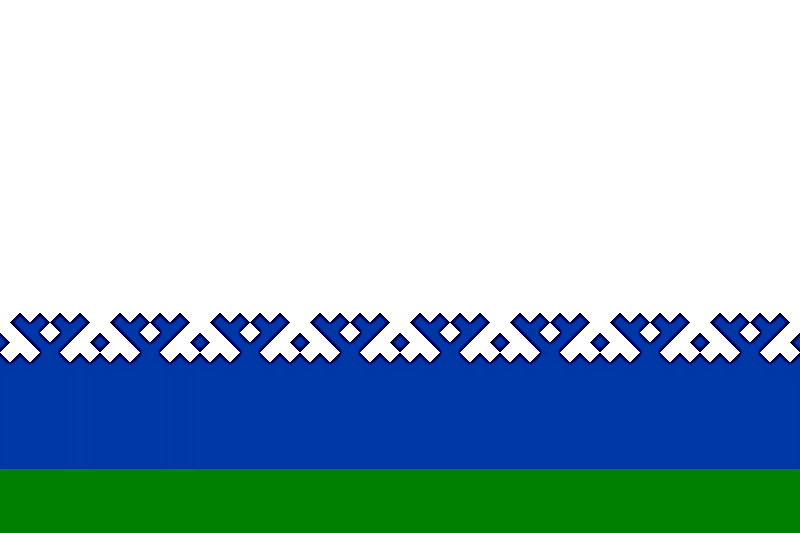 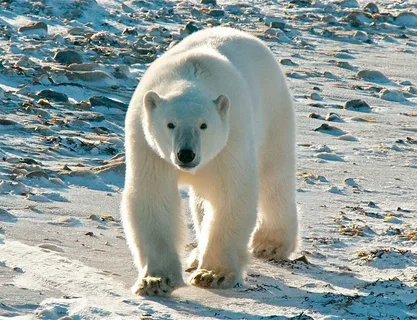 Париденя варк
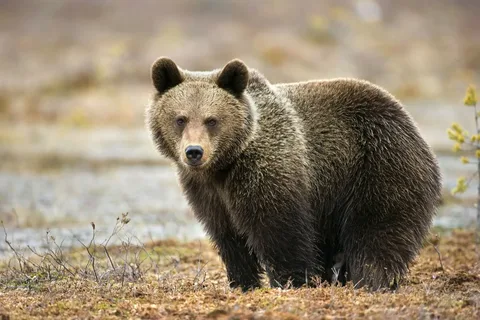 Сэр” варк
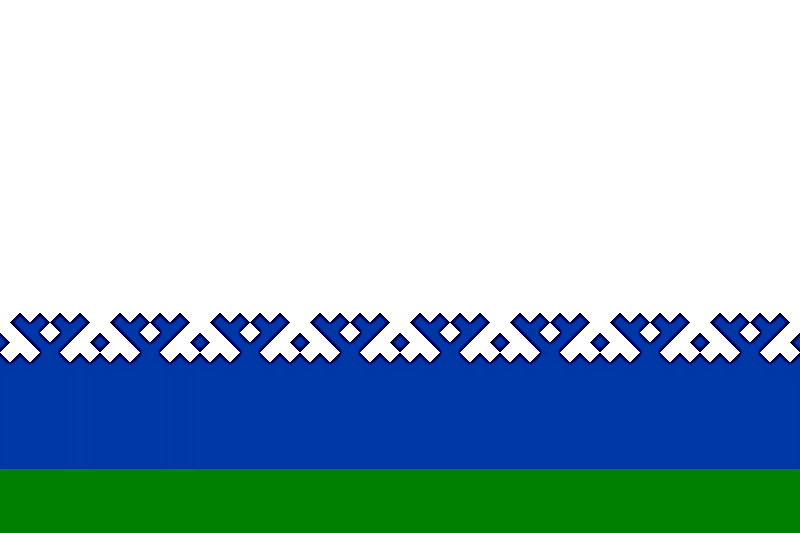 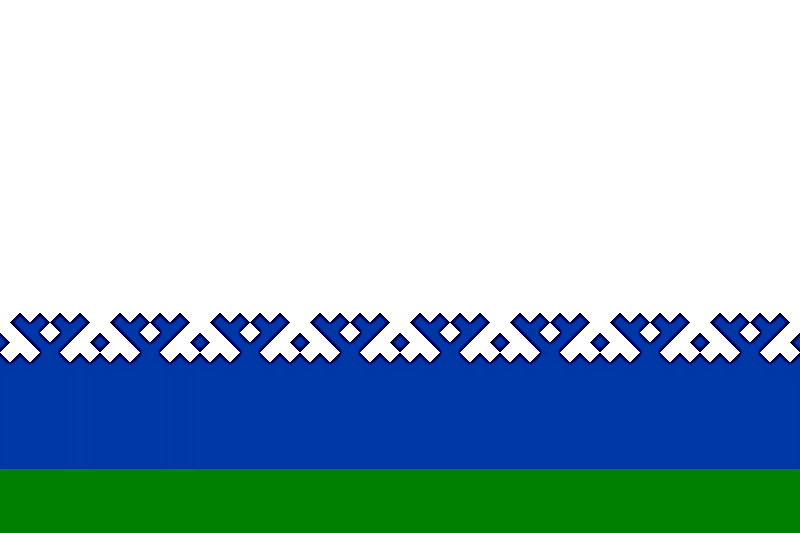 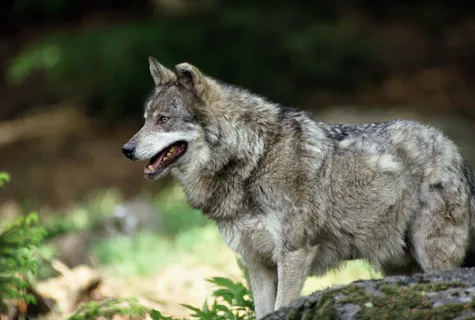 Сармик
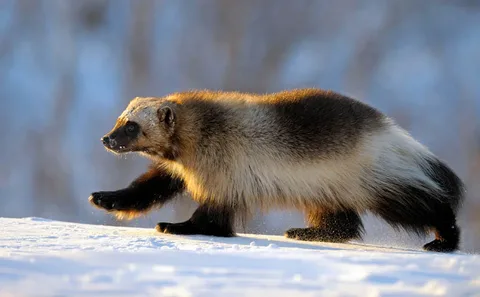 Игней
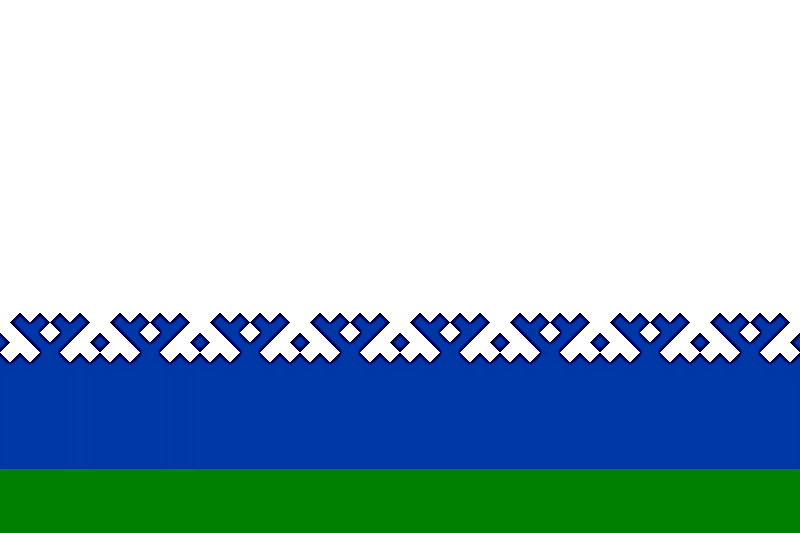 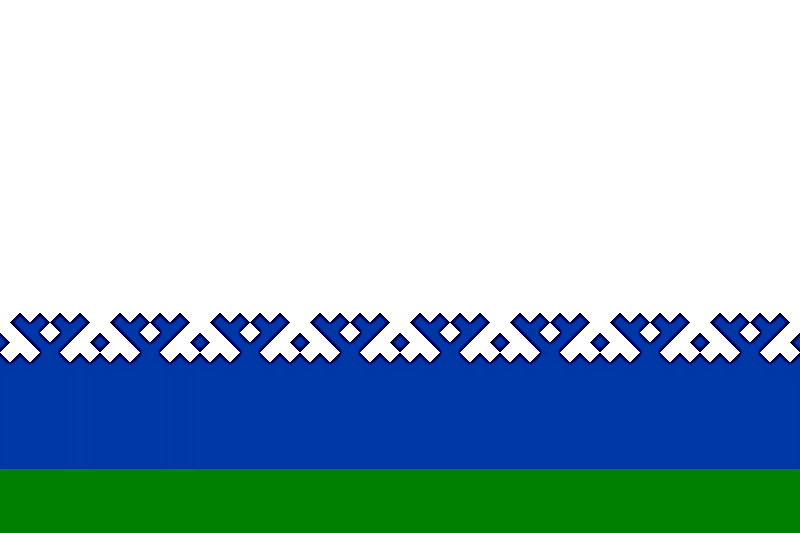 Арка вада!
Автор - Ольга Ивановна Варницына, преподаватель школы, методист центра развития образования Ненецкого автономного округа
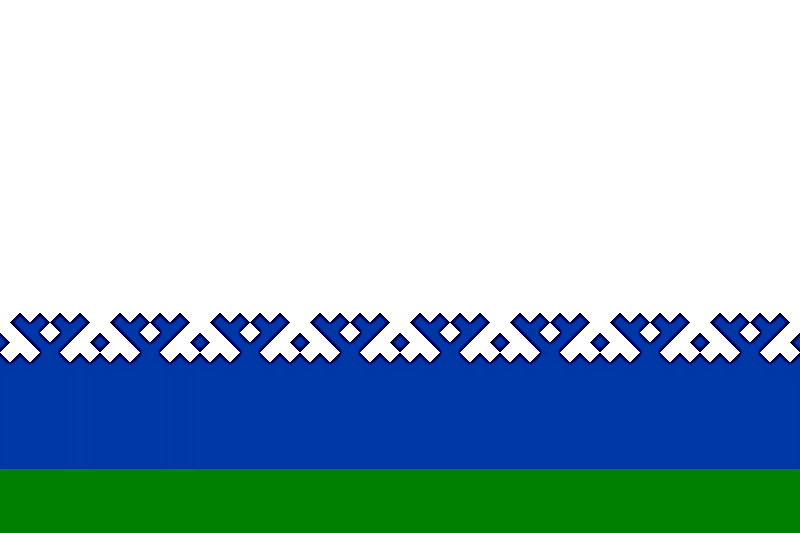